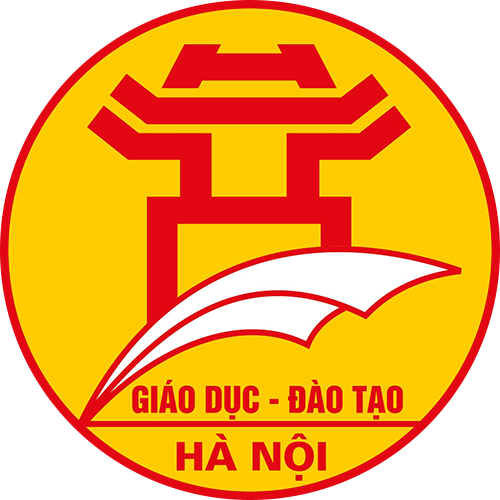 CHƯƠNG TRÌNH DẠY HỌC TRÊN TRUYỀN HÌNH
MÔN TOÁN 8
CHƯƠNG IV
BẤT PHƯƠNG TRÌNH BẬC NHẤT MỘT ẨN
ÔN TẬP CHƯƠNG IV
Giáo viên: Phạm Hoàng Tuấn Minh
Trường THCS Trưng Vương – Quận Hoàn Kiếm
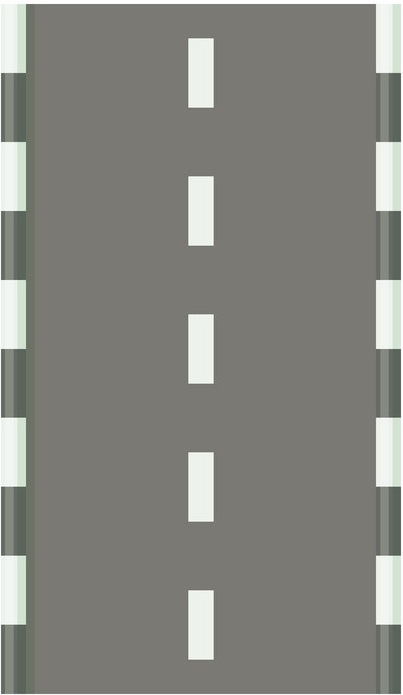 Phương trình chứa dấu giá trị tuyệt đối
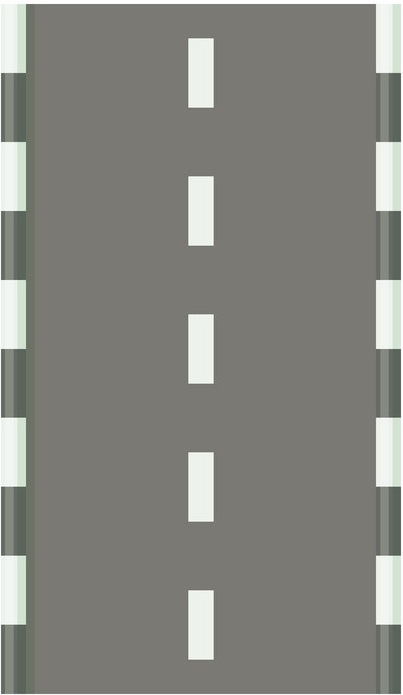 Bất phương trình một ẩn
Bất phương trình 
bậc nhất một ẩn
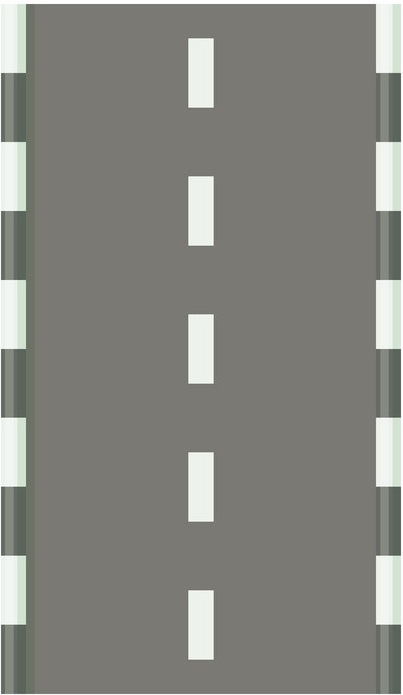 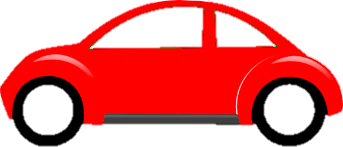 CHƯƠNG IV
Liên hệ giữa thứ tự và các phép tính
LIÊN HỆ 
GIỮA THỨ TỰ VÀ 
CÁC PHÉP TÍNH
Liên hệ 
giữa thứ tự 
và phép nhân
Tính chất bắc cầu
Liên hệ 
giữa thứ tự 
và phép cộng
Bài 1:
Điền dấu 
> ; < ; ≥ ; ≤ thích hợp vào ô trống
Nếu a + c < b + c thì a  <  b
Vì 5 – a ≥ 5 – b nên a  ≤  b
5 – a ≥ 5 – b  – a ≥ – b  a ≤ b
Nếu ac ≥ bc  và c < 0 thì a  ≤  b
Vì x > y nên 1 – 2x  <  3 – 2y
x > y  – 2x <– 2y  1 – 2x < 1 – 2y < 3 – 2y
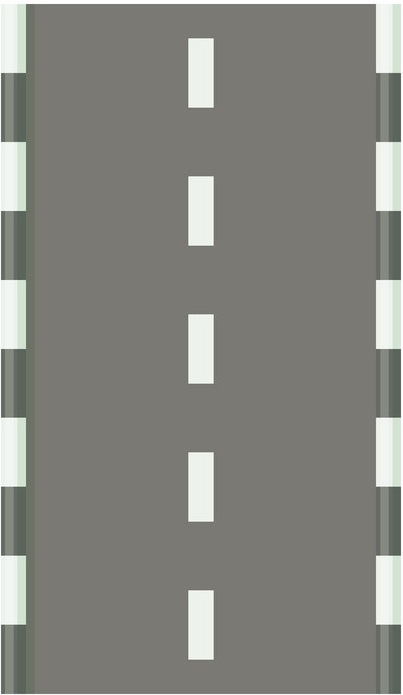 Phương trình chứa dấu giá trị tuyệt đối
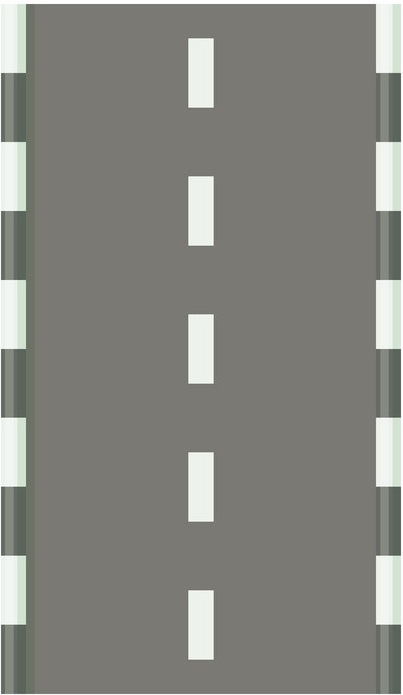 Bất phương trình một ẩn
Bất phương trình 
bậc nhất một ẩn
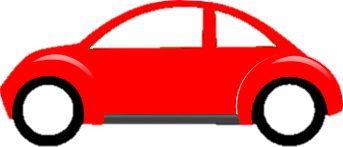 CHƯƠNG IV
Liên hệ giữa thứ tự và các phép tính
Bất phương trình một ẩn
Bất phương trình bậc nhất một ẩn
1
Tập nghiệm và biểu diễn tập nghiệm trên trục số.
2
Bất phương trình tương đương.
3
Hai quy tắc biến đổi bất phương trình.
Quy tắc nhân với một số
Quy tắc chuyển vế
Bài 3: Chọn đáp án đúng
Câu 1: Bất phương trình nào dưới đây tương đương với bất phương trình x < 5 ?
C. 2x ≤ 10
A. 5 < x
D. 5 – x > 0
B. x – 5 > 0
Bài 3: Chọn đáp án đúng
Câu 2: Hình ảnh dưới biểu diễn tập nghiệm của bất phương trình nào?
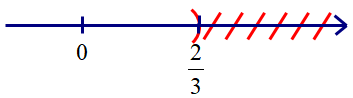 A. 3x ≥ 2
B. 2x – 3 ≤ 0
C. 2x > 3
D. 3x – 2 < 0
Bài 3: Chọn đáp án đúng
Câu 3: Tìm     sao cho giá trị của biểu thức có giá trị dương ?
A.
C.
B.
D.
Bài 3: Chọn đáp án đúng
Câu 4: Tìm t sao cho giá trị của biểu thức 2t + 1 không nhỏ hơn giá trị của biểu thức 3t + 2 ?
C. t ≥ – 1
A. t ≤ 1
B. t ≤ – 1
D. t ≤
Bài 4: Giải các bất phương trình sau và biểu diễn tập nghiệm trên trục số:
a)
b)
c)
Bài 4: Giải các bất phương trình sau và biểu diễn tập nghiệm trên trục số:
a)
Giải
Vậy nghiệm của bất phương trình là            và được biểu diễn trên trục số:
Ta có:
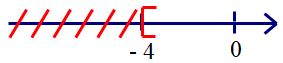 Bài 4: Giải các bất phương trình sau và biểu diễn tập nghiệm trên trục số:
b)
Giải
Ta có:
(luôn đúng)
Vậy bất phương trình luôn đúng với mọi            và được biểu diễn trên trục số:
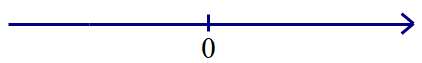 Bài 4: Giải các bất phương trình sau và biểu diễn tập nghiệm trên trục số:
c)
Giải
* TH2:                    và
* TH1:                    và
Ta có:
Ta có:
(Loại)
Vậy nghiệm của bất phương trình là                                 và được biểu diễn trên trục số:
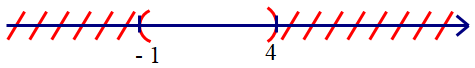 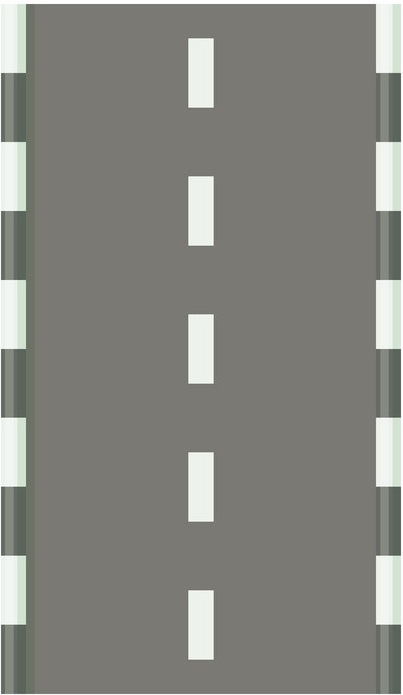 Phương trình chứa dấu giá trị tuyệt đối
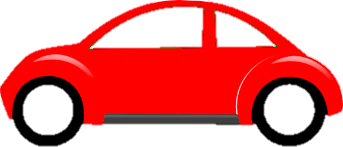 CHƯƠNG IV
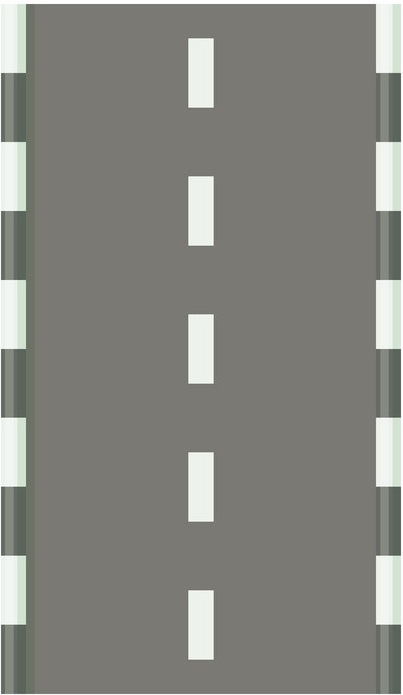 Bất phương trình một ẩn
Bất phương trình 
bậc nhất một ẩn
Liên hệ giữa thứ tự và các phép tính
Bài 5. Các khẳng định sau Đúng hay Sai?
X
X
X
X
Bài 6. Giải các phương trình sau:
a)
b)
c)
Bài 6: Giải các phương trình sau:
a)
Cách 1
Giải
* TH2: Xét                                
khi đó
* TH1: Xét                                
khi đó
Phương trình trở thành:
Phương trình trở thành:
(vô lí)
(Loại)
Vậy tập nghiệm của phương trình là:
Bài 6: Giải các phương trình sau:
a)
Cách 2
Giải
(loại)
ĐK:
(loại)
Vậy tập nghiệm của phương trình là:
Bài 6: Giải các phương trình sau:
b)
Giải
Vậy tập nghiệm của phương trình là:
Bài 6: Giải các phương trình sau:
(1)
c)
Giải
* Nhận xét:
Suy ra:
(1)
Vậy tập nghiệm của phương trình là:              .
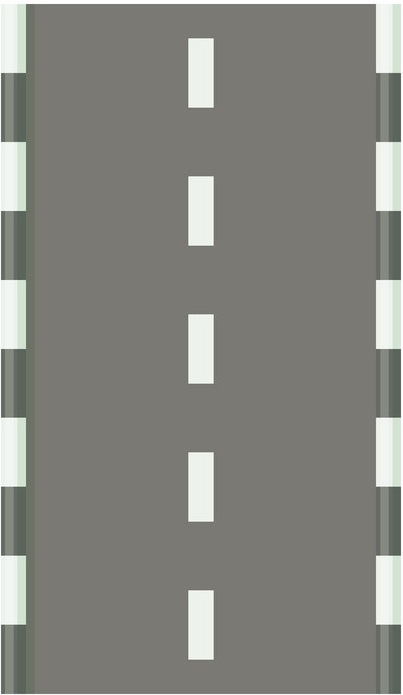 Phương trình chứa dấu giá trị tuyệt đối
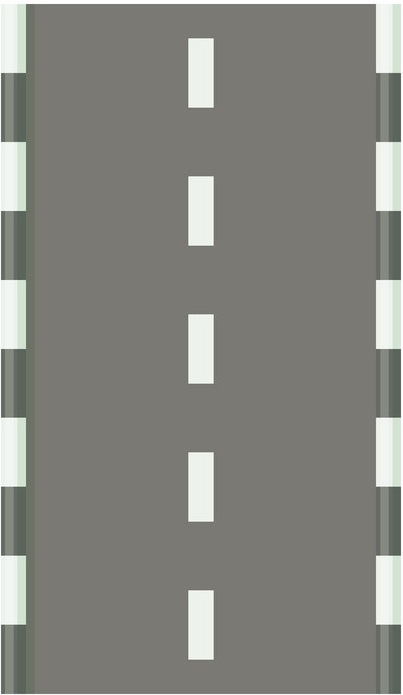 Bất phương trình một ẩn
Bất phương trình 
bậc nhất một ẩn
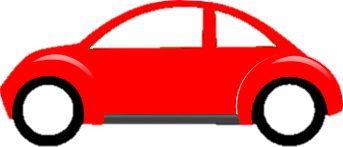 CHƯƠNG IV
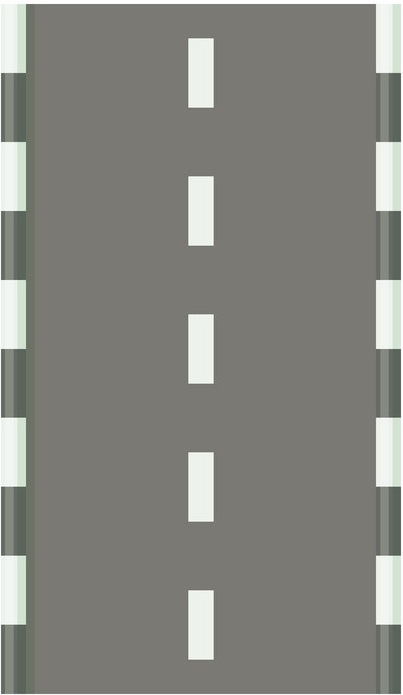 BÀI 7
VỀ ĐÍCH
Liên hệ giữa thứ tự và các phép tính
Bài 7. Chứng minh các bất đẳng thức:
Biến đổi tương đương
a)
Xét hiệu
b)
với                 .
Bài 7. Chứng minh các bất đẳng thức:
(1)
a)
Giải
Ta có:
(2)
Ta thấy bất đẳng thức (2) luôn đúng, mà các phép biến đổi tương đương nên bất đẳng thức (1) được chứng minh.
Xảy ra đẳng thức khi và chỉ khi             .
Bài 7. Chứng minh các bất đẳng thức:
với               .
b)
Giải
Ta xét hiệu:
NX:
Suy ra                             .
Vì            nên
Xảy ra đẳng thức khi và chỉ khi             .
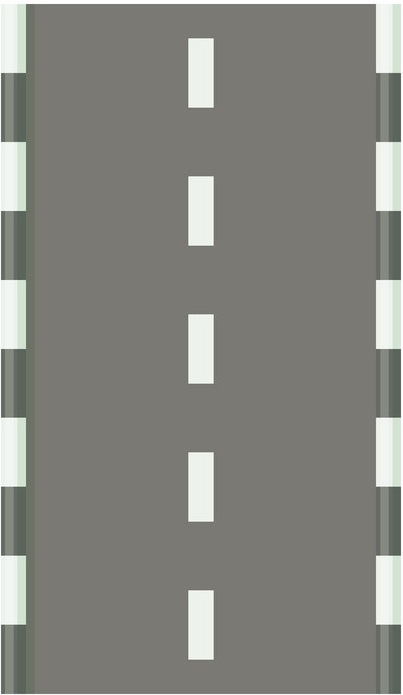 TỔNG KẾT
Phương trình chứa dấu giá trị tuyệt đối
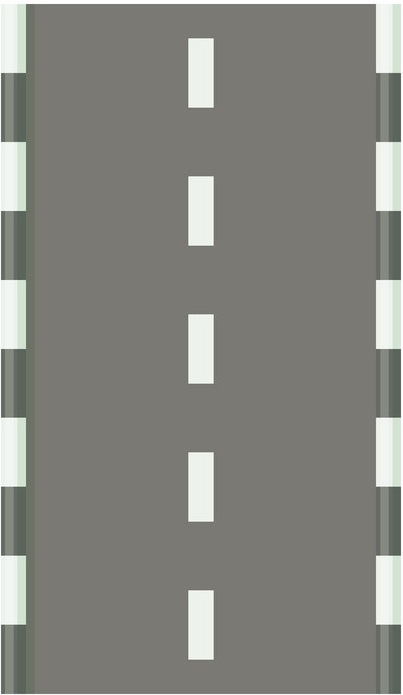 Bất phương trình một ẩn
Bất phương trình 
bậc nhất một ẩn
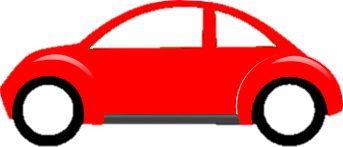 Bất phương trình bậc nhất một ẩn
CHƯƠNG IV
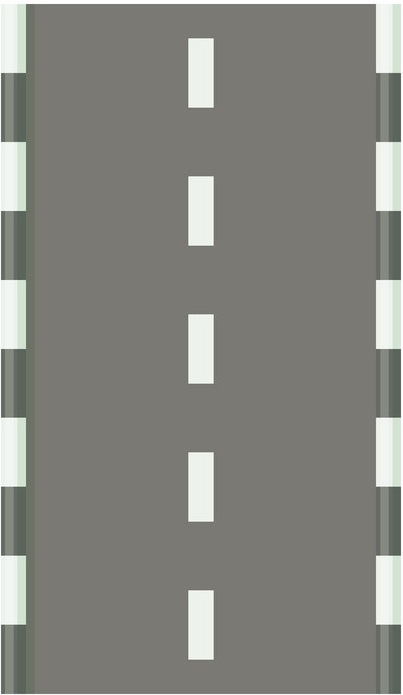 Bất phương trình một ẩn
Bất phương trình 
bậc nhất một ẩn
Phương trình chứa dấu giá trị tuyệt đối
Liên hệ 
giữa thứ tự và các phép tính
BÀI 7
VỀ ĐÍCH
Liên hệ giữa thứ tự và các phép tính
Hướng dẫn về nhà:
Thực hiện các bài tập: 
Bài 72, 75, 77, 82, 83(SBT – trang 51).
TRÂN TRỌNG CẢM ƠN 
VÀ HẸN GẶP LẠI
TỔNG KẾT
Bất phương trình bậc nhất một ẩn
Bất phương trình một ẩn
Bất phương trình 
bậc nhất một ẩn
Phương trình chứa dấu giá trị tuyệt đối
Liên hệ 
giữa thứ tự và các phép tính
Bài 6: Giải các phương trình sau:
a)
Cách 1
Giải
* TH2: Xét                                
khi đó
* TH1: Xét                                
khi đó
Ta có phương trình:
Ta có phương trình:
(Loại)
(TMĐK)
Vậy tập nghiệm của phương trình là:
Bài 6: Giải các phương trình sau:
a)
Cách 2
Giải
ĐK:
(TMĐK)
(Loại)
Vậy tập nghiệm của phương trình là:
Bài 8. Tìm x sao cho:
a)
b)
Bài 8: Tìm x sao cho:
a)
Giải
* TH2:                    và
* TH1:                    và
Ta có:
Ta có:
Kết hợp hai trường hợp ta được                          hoặc
Bài 8: Tìm x sao cho:
b)
Giải
* TH2:                    và
* TH1:                    và
Ta có:
Ta có:
(Loại)
Kết hợp hai trường hợp ta được                                    .
Bài 7: Chứng tỏ diện tích của hình vuông có cạnh 10m không nhỏ hơn diện tích hình chữ nhật có cùng chu vi.
Bài 7: Chứng tỏ diện tích của hình vuông có cạnh 10m không nhỏ hơn diện tích hình chữ nhật có cùng chu vi.
Giải
Chu vi hình vuông là: 	10.4 = 40 (m).
Vì chu vi hình chữ nhật bằng chu vi hình vuông 
nên nửa chu vi hình chữ nhật là: 	40 : 2 = 20 (m).
Gọi độ dài một cạnh của hình chữ nhật là     (m)
(ĐK:                    ).
Độ dài cạnh còn lại của hình chữ nhật là              (m).
(1)
Theo đề bài ta cần chứng minh:
Ta có:
(luôn đúng)
Vậy bất đẳng thức (1) luôn đúng hay ta đã chứng minh được bài toán.
Bài 3: Chọn đáp án đúng
Câu 3: Tìm x sao cho giá trị của biểu thức 5 – 2x là số dương ?
A. x < 2/5
C. x < 5/2
D. x ≥ 5/2
B. x ≤ 2/5
Bài 4: Giải các bất phương trình sau
và biểu diễn tập nghiệm trên trục số:
a)
Giải
Ta có:
Vậy nghiệm của bất phương trình là            và được biểu diễn trên trục số:
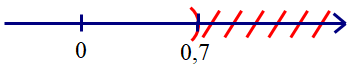